0
2
行政人事部工作总结及新年计划
1
8
框架完整/内容翔实/内含备用图表图表/适用于各类工作总结
汇报人
时间
201X年度人力资源管理总体思路
本次工作总结从公司人力资源管理现状出发，对存在的问题作了比较客观深入的分析，明确了今后人力资源管理的发展方向，并制定了较为具体的实施措施。
    人力资源管理是公司201X年完成经营指标的重点辅助环节，在“以人为本”精神的指导下，我们将重点完成如下工作：整改目前存在的各种问题（如团队沟通问题等）、强化绩效管理的工具作用、深入规范薪酬体系的改革、不断完善人才配置和人才激励机制，为不同岗位、不同业务序列的员工辅助设计职业生涯规划，使每一位员工都能清楚自己在公司的定位和发展前途、强化培训管理，使各级员工在公司系统化的培训和自身努力下得到真正的进步，最终使公司真正实现由传统人事管理模式向以业绩管理为主导的人力资源管理模式的转变。
整体思路
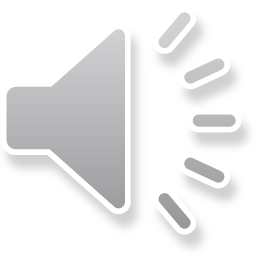 目录
01
experience as your reference, prudence as your brother.
01
整体概况
薪酬福利
公司信息化建设
人员配置与发展
行政事务
02
Lorem ipsum dolor sit amet, consectetuer adipiscing elit, sed diam nonummy nibh euismod tincidunt ut
Lorem ipsum dolor sit amet, consectetuer adipiscing elit, sed diam nonummy nibh euismod tincidunt ut
Lorem ipsum dolor sit amet, consectetuer adipiscing elit, sed diam nonummy nibh euismod tincidunt ut
Lorem ipsum dolor sit amet, consectetuer adipiscing elit, sed diam nonummy nibh euismod tincidunt ut
Lorem ipsum dolor sit amet, consectetuer adipiscing elit, sed diam nonummy nibh euismod tincidunt ut
03
04
05
3
PART 01
整体概况
人才市场现状
01
experience as your reference, prudence as your brother.
人才市场的低端人才供大于求，同时高端和特殊人才稀缺。
01
2017年中国市场整体平均加薪率7.9％以上
2017年有87%的参调公司增加员工人数（2013年仅有60%），平均增加数量接近企业员工总数的1/4
02
03
人才市场现状
01
experience as your reference, prudence as your brother.
高绩效员工与普通绩效员工的年度奖金差距是2-3倍，企业将薪酬杠杆向高绩效人才倾斜的趋势愈发清晰。
04
05
06
51%的公司为鼓励员工稳定性，提供了“长期留任激励奖金”，该奖金平均可达2.5个月工资；也有相当数量的公司提供了目标绩效奖金、特殊福利包等多种计划来保留人才。
最为广泛采用的举措的则是企业专门的培训和发展项目（58%），培训作为提升员工技能及敬业度的重要手段，无疑会成为人力资源工作重心，以配合企业的再度启航
员工稳定性待提高
01
experience as your reference, prudence as your brother.
2017年春节后是普遍的离职高峰期，人员流动明显增加。B、2013年7月份开始，随着经济形势好转，营销人员数量增加明显。
员工队伍学历结构有待提高
01
experience as your reference, prudence as your brother.
从公司整体学历分布上看：研发系统的整体学历水平最高，高学历人员比例70%，高于去年同期60%的水平。
新老员工更替比例不合理
01
experience as your reference, prudence as your brother.
2017年底，2年以上的在职员工仅14%，1年以下的新入职员工数达57%。多数老员工熟悉公司制度、掌握着公司核心部门或环节、有着丰富的失败教训或成功经验，因此新老员工在职比例的不合理会将影响工作效率、企业文化传承和经验积累等。
    2018年将改善新老员工的比例关系：增强新老员工的经验交流、扩大导师制的适用范围、做好老员工的职业生涯规划等。
PART 02
人员配置与发展
人力资源规划
02
experience as your reference, prudence as your brother.
2018年1月需完成的人力资源规划的内容：
岗位编制规划
主要完成2018年公司各部门定员定编问题
人员补充规划
根据岁末年初离职情况制订相应的招聘补充计划，在中长期内使岗位职务空缺能从质量上和数量上得到合理的补充
人力调配规划
主要依据公司各部门、岗位职务的专业分工来内部配置、提拔或调动所需人员
招聘渠道拓展
主要完成网络招聘的续约以及开拓多种招聘渠道已利于2014年招聘计划的落实
03
01
输入文本内容
输入文本内容
输入文本内容
制定人员招聘计划
协调各部门按计划执行招聘
完成招聘网站签约
输入文本内容
输入文本内容
输入文本内容
02
高效完成招聘
02
experience as your reference, prudence as your brother.
组织实施招聘
新员工培训
多渠道、多方式组织招聘活动
01
03
需求部门专业知识、业务技能培训的岗位胜任力的再培训
确定人员需求
确定新进人员
在深度工作分析的基础上，提出合理的人员需求
按要求进行面试筛选
安排面试，书面测试及其他筛选方法
就面试和面试结果交换意见
02
04
培训工作的现状及其发展思路
02
experience as your reference, prudence as your brother.
发展思路
现状
未建立完整体系
未完善培训方法
随意性较强
无专职培训人员
构建完整培训体系
研发合理培训方法
标准化培训
启用专职培训人员
01
02
扩大导师制，帮助员工成长
02
experience as your reference, prudence as your brother.
导师制概念

   是指为每一位导师有针对性地带一位新员工，这位导师通过正式与非正式的途径将自己的知识传授给新员工，使新员工能够在新的工作岗位上更好地适应和发展。
   目前该制度仅在研发部试行。
导师制扩大的意义

帮助领会企业文化
理解经营管理战略与策略
提升综合素质
提高经营管理技能
提高专业技能
帮助改善工作绩效
传承成功经验
延时符
员工职业培养
02
experience as your reference, prudence as your brother.
能力评估
个人绩效
培养计划
发展方向
个人目标
职务配备
公司需要
发展档案
延时符
PART 03
薪酬福利
薪酬制度改善思路
03
experience as your reference, prudence as your brother.
01
您的内容打在这里，或者通过复制您的文本后，在此框中选择粘贴，并选择只保留文字。
绩效改革
考核的结果细分为5-10个等级，按完成比例发放绩效工资
您的内容打在这里，或者通过复制您的文本后，在此框中选择粘贴，并选择只保留文字。
调整结构
依据最低工资制度每年调整最低工资标准，薪资制度符合国家和本地的政策以及劳动法规
02
03
合理加薪
考虑公司的经营状况，制定薪资调整的关键关联指标。
薪资管理
升级薪酬福利管理制度
严格执行年度薪资调整制度
延时符
04
福利制度改善
03
experience as your reference, prudence as your brother.
发展思路
现状
各项常规补贴
社会保险（生产员工除外）
国家规定的休假制度
增加生产员工社会保险
增加住房公积金
建立带薪年假制度
开发个体化弹性福利计划
01
02
PART 04
行政事务
201X年度主要行政事务
1、文控体系：规范文控体系，做好公司文书工作，制定规范的管控流程。
2、信息安全：严格管控电脑设备、实施加密系统、同时考虑提高效率的措施。
3、固定资产台帐：制作耐用品和消耗品台帐，节约资源，节省开支。
4、办公室设施管理：做好办公室卫生和5S管理，座位已经接近饱和，急需扩充。
5、对外支出费用：主要包括以下：办公文具用品、厂房房租、加班订餐、宿舍房租、办公室维护、招聘费用、节日礼金、电话费用、招待费用等。
6、车辆管理：实现车辆有效使用，又确保安全、费用节省，全年无重大安全事故。
7、体育活动：继续组织体育兴趣小组，每月每季度都有活动项目。
8、满意度调查：每季度进行一次公司员工满意度调查活动，改善行政管理工作。
9、项目管理：包括ISO9001\3C以及内控在内的项目管理工作。
10、管理咨询：与深圳市百思特企业管理咨询有限公司合作进行绩效改善项目。
行政事务
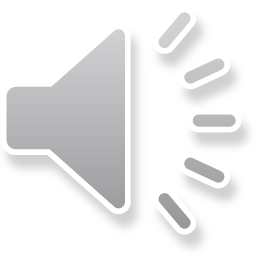 组织构建
03
experience as your reference, prudence as your brother.
董事长
法务部
总经理
研发部门
市场营销部
合作伙伴
市场部
品质部
采购部
财务部
综合部
制造中心
研究室
广告部
销售部
售后部
PART 05
信息化建设
以提高效率为首要目标执行信息化建设项目
02
experience as your reference, prudence as your brother.
完善人力资源管理系统，考勤、培训、劳动合同、绩效考核、薪资等管理内容。
视频、电话会议平台
实现总部与分公司沟通顺畅、高效，节省成本
研发项目管理系统，提高研发项目管控和人力配备能力。
内部网站
提高工作效率、实现无纸化办公
信息安全管理系统
对重要数据加密处理，保护商业机密
02
04
01
05
03
延时符
PART 06
备用图标
备用内容页
06
experience as your reference, prudence as your brother.
增加内容
单击此处添加文本单击此处添加文本
单击此处添加文本
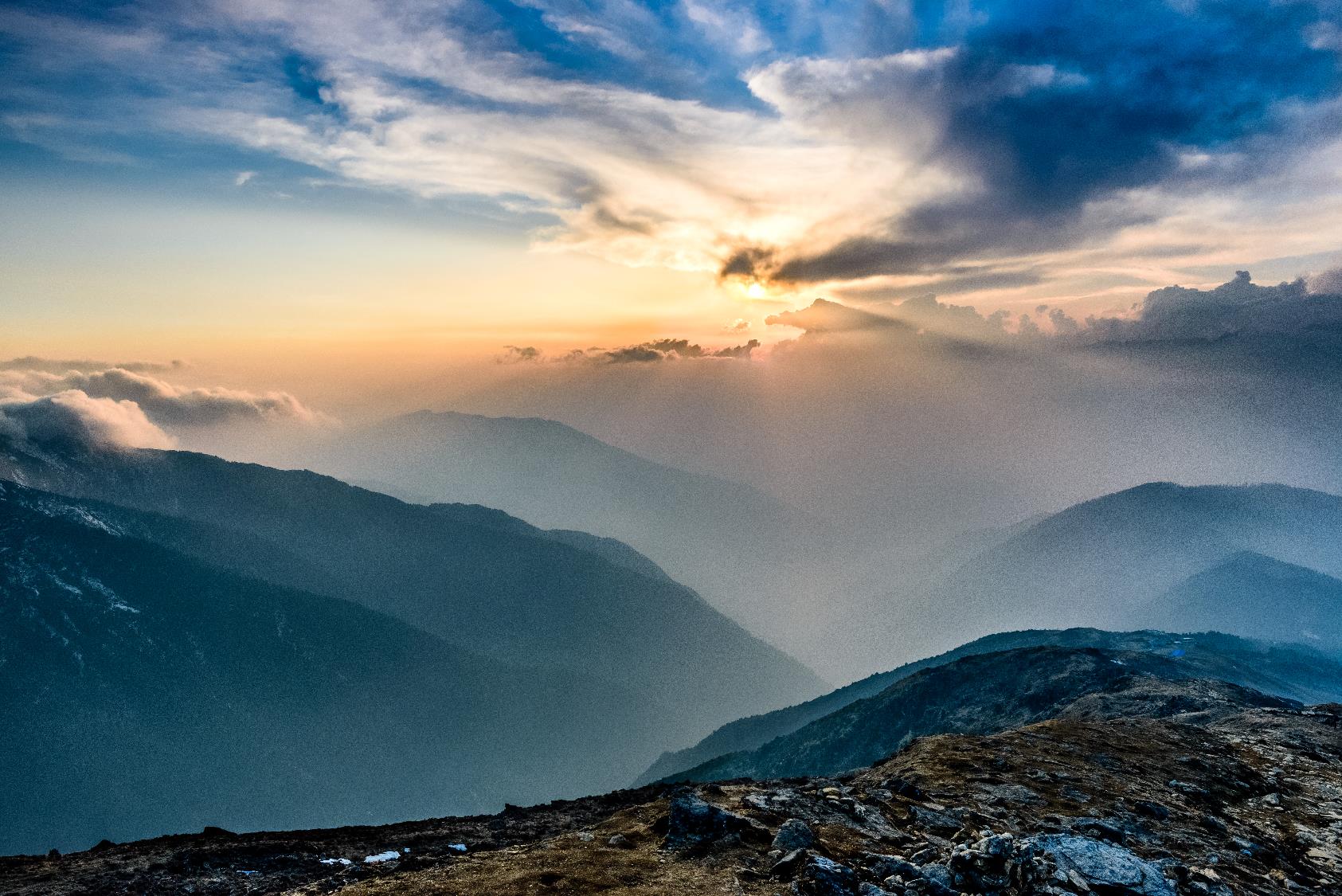 增加内容
单击此处添加文本单击此处添加文本
单击此处添加文本
增加内容
单击此处添加文本单击此处添加文本
单击此处添加文本
延时符
备用内容页
06
experience as your reference, prudence as your brother.
点击添加小标题
您的内容打在这里，或者通过复制您的文本后，在此框中选择粘贴，并选择只保留文字。您的内容打在这里，或者通过复制您的文本后，在此框中选择粘贴，并选择只保留文字。
添加文字内容
添加文字内容
添加文字内容
添加文字内容
添加文字内容
添加文字内容
添加文字内容
添加文字内容
添加文字内容
添加文字内容
3月份
4月份
5月份
6月份
7月份
8月份
9月份
10月份
11月份
12月份
延时符
备用内容页
06
experience as your reference, prudence as your brother.
点击添加小标题
您的内容打在这里，或者通过复制您的文本后，在此框中选择粘贴，并选择只保留文字。您的内容打在这里，或者通过复制您的文本后，在此框中选择粘贴，并选择只保留文字。
第四季度
70%
第一季度
第二季度
52%
第三季度
45%
39%
延时符
备用图标
感谢聆听！
T
a
k
s
h
n
版权声明

感谢您下载觅知网平台上提供的PPT作品，为了您和觅知网以及原创作者的利益，请勿复制、传播、销售，否则将承担法律责任！觅知网将对作品进行维权，按照传播下载次数进行十倍的索取赔偿！

1.在觅知网出售的PPT模板是免版税类（RF：Royalty-Free）正版受《中国人民共和国著作法》和《世界版权公约》的保护，作品的所有权、版权和著作权归觅知网所有，您下载的是PPT模板素材的使用权。
2.不得将觅知网的PPT模板、PPT素材，本身用于再出售，或者出租、出借、转让、分销、发布或者作为礼物供他人使用，不得转授权、出卖、转让本协议或者本协议中的权利。
更多精品PPT模板：http://www.51miz.com/ppt/